NRF: A Naive Re-identification Framework
Shubhra Kanti Karmaker “Santu”  (UIUC)
Vincent Bindschadler (UIUC)
ChengXiang Zhai (UIUC)
Carl A. Gunter (UIUC)
1
10/15/18
https://sites.google.com/site/kantishubhra006/
Risk of re-identification
2
10/15/18
https://sites.google.com/site/kantishubhra006/
How severe is the problem?
3
Patient Records
Movie Ratings
Search Logs
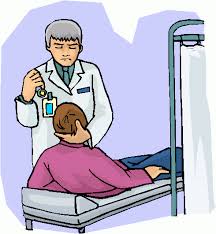 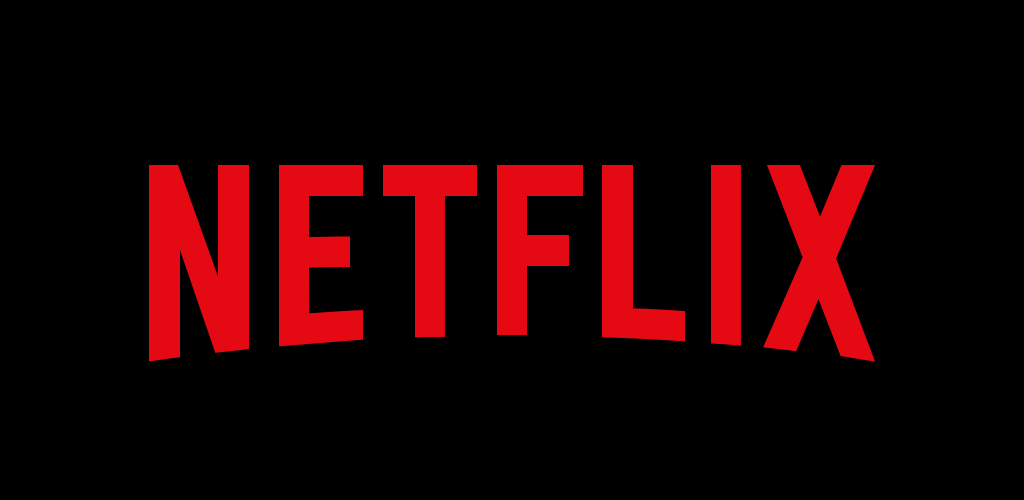 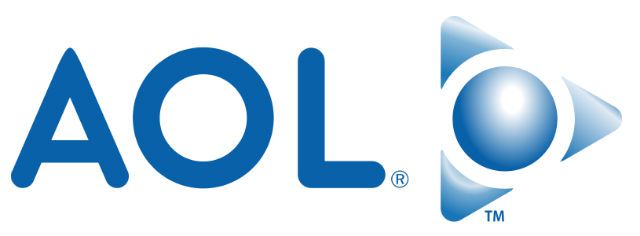 Barbaro et al., 2008
Sweeney, 1997
Loukides, 2010
Narayanan et al., 2008
Emam et. al. 2011 reports that: 
Re-identification: 26%
For medical dataset: 34%
10/15/18
https://sites.google.com/site/kantishubhra006/
Existing techniques to protect privacy
4
Syntactic Metrics 
k-anonymity [Sweeny, 2002]
l-diversity [Machanavajjhala et.al. 2007]
T-closeness [Li et.al. 2007]
Differential Privacy
HIPAA privacy rule
Replicability
Knowability
Distinguishability
10/15/18
https://sites.google.com/site/kantishubhra006/
Existing techniques to protect privacy
5
Syntactic Metrics 
Ignore the attacker’s external knowledge
Differential Privacy
Independent of attacker’s external knowledge
Mostly applied in a query-response fashion
How much noise we have to use?
Not a Quantification Metric
HIPAA privacy rule
Not a Quantification Metric
10/15/18
https://sites.google.com/site/kantishubhra006/
The research Question
6
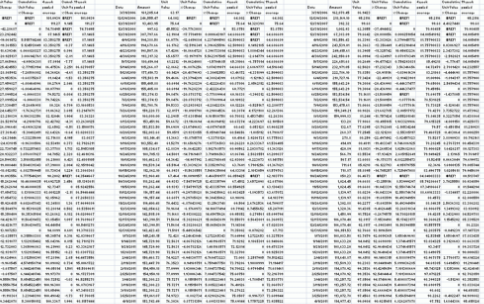 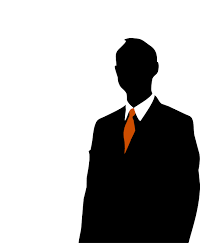 ???
How to formally quantify the risk of re-identification?
10/15/18
https://sites.google.com/site/kantishubhra006/
A toy example
7
Non-sensitive
Sensitive
Complicated case
------------------------
Disclosure Uncertainty
Attribute Uniqueness Uncertainty
10/15/18
https://sites.google.com/site/kantishubhra006/
A GENERAL RE-IDENTIFICATION FRAMEWORK
8
Data Set Model
How unique are the records of the Data set
External Knowledge Model
How likely the attacker may know attribute values
Risk Model
Combine Data Set Model and External Knowledge Model
Quantify the risk
10/15/18
https://sites.google.com/site/kantishubhra006/
Data set model
9
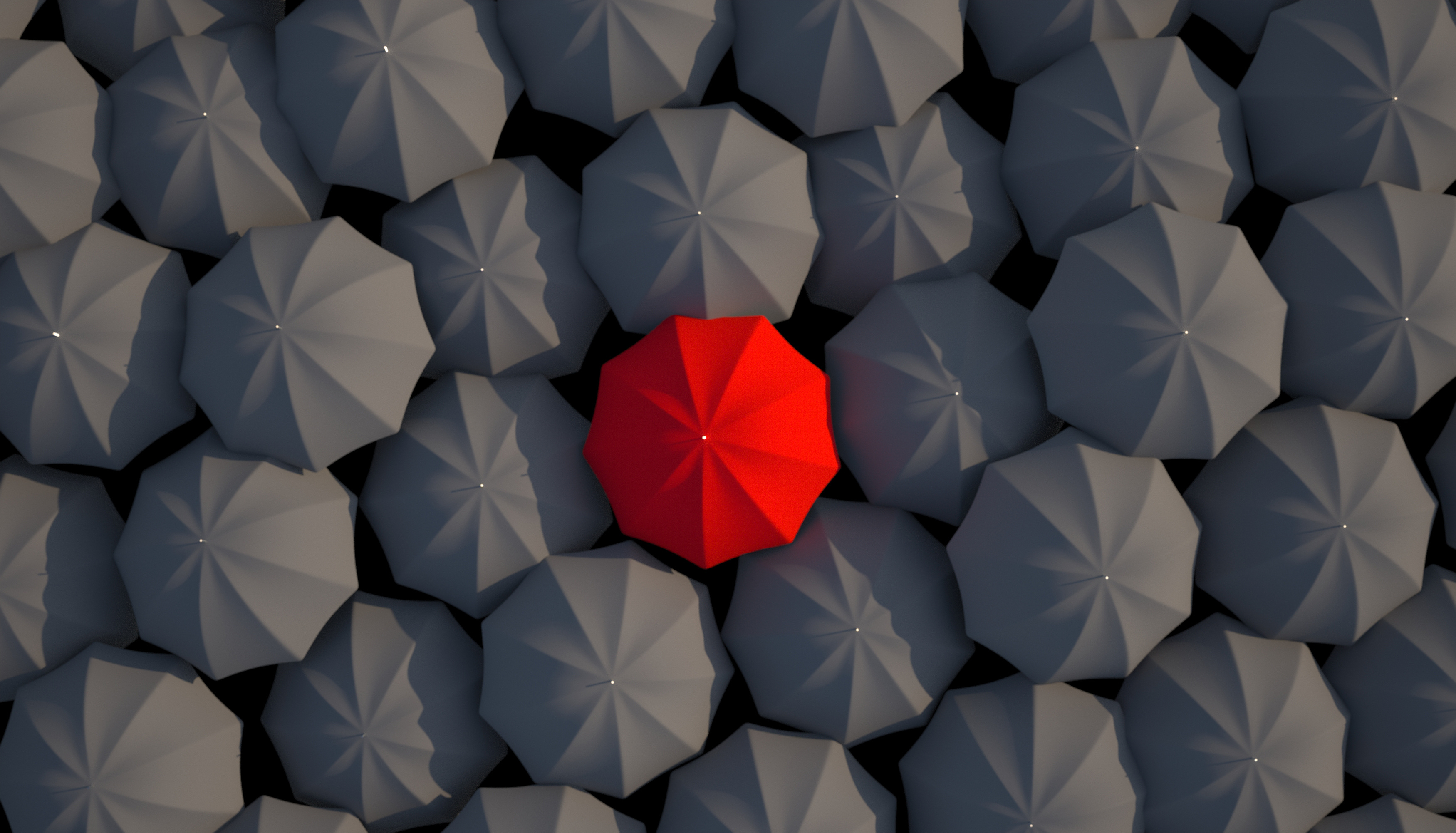 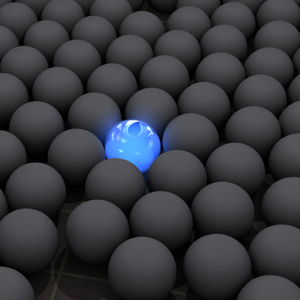 key/value pair
Key: a distinct subset of all attribute set X
Value: its D-Uniqueness
10/15/18
https://sites.google.com/site/kantishubhra006/
External Knowledge Model
10
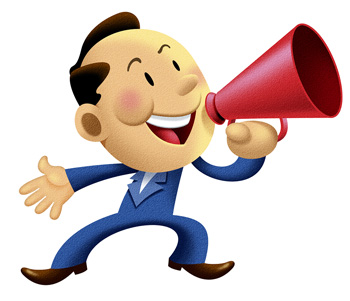 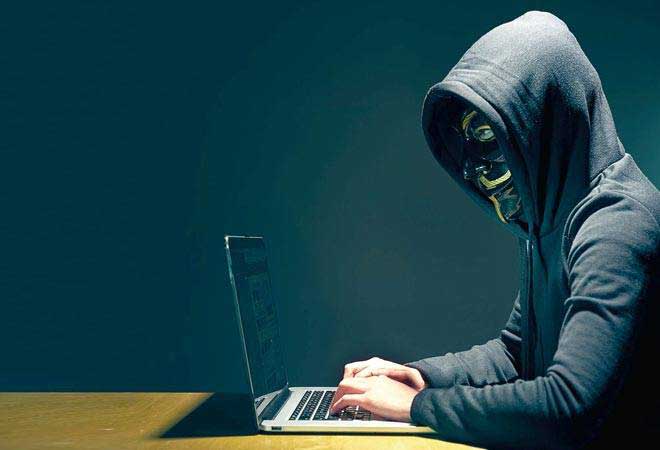 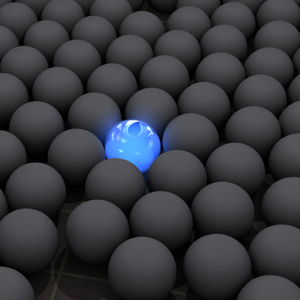 key/value pair
Key: a distinct subset of all attribute set X
Value: its Disclosure Likelihood and E-Uniqueness
10/15/18
https://sites.google.com/site/kantishubhra006/
RISK Model
11
Individual Re-identification Risk
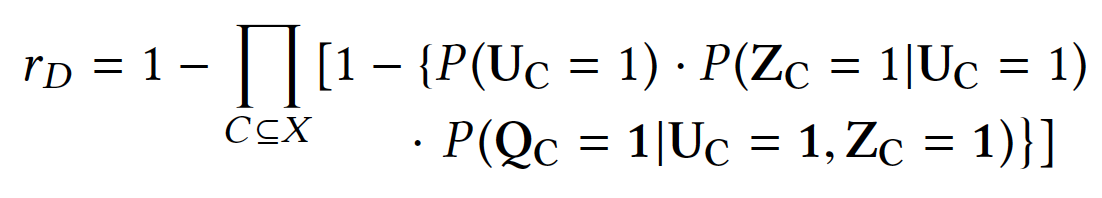 Defines the risk
Combines 
Data Set Model
External Knowledge Model
Overall Re-identification Risk
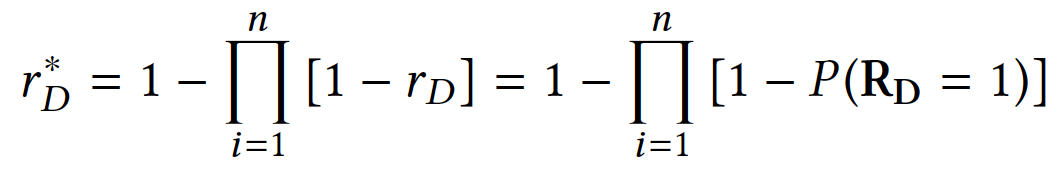 10/15/18
https://sites.google.com/site/kantishubhra006/
NRF: NAIVE RE-IDENTIFICATION FRAMEWORK
12
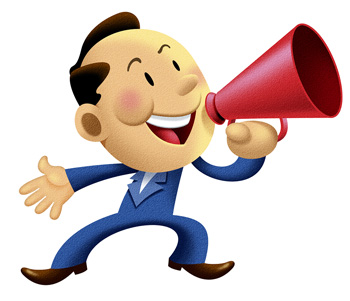 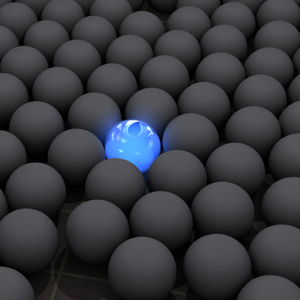 Disclosure Uniqeness Independence
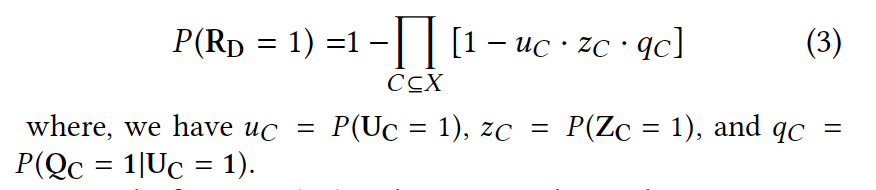 uC: D-uniqueness
zC: Disclosure-Likelihood
qC: E-uniqueness
10/15/18
https://sites.google.com/site/kantishubhra006/
NRF: NAIVE RE-IDENTIFICATION FRAMEWORK
13
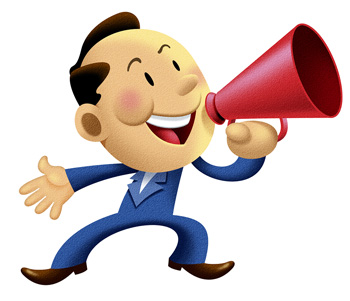 Independent 
Disclosure
Assumption
Name
Fever
Age
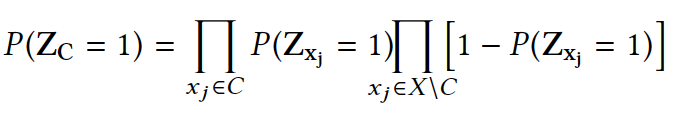 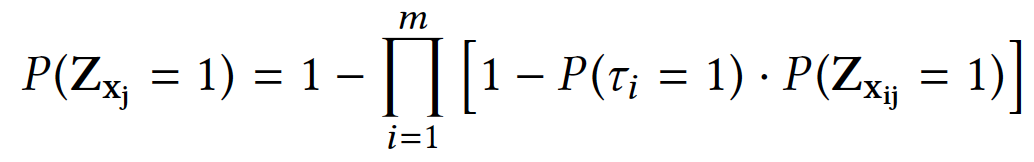 10/15/18
https://sites.google.com/site/kantishubhra006/
NRF: NAIVE RE-IDENTIFICATION FRAMEWORK
14
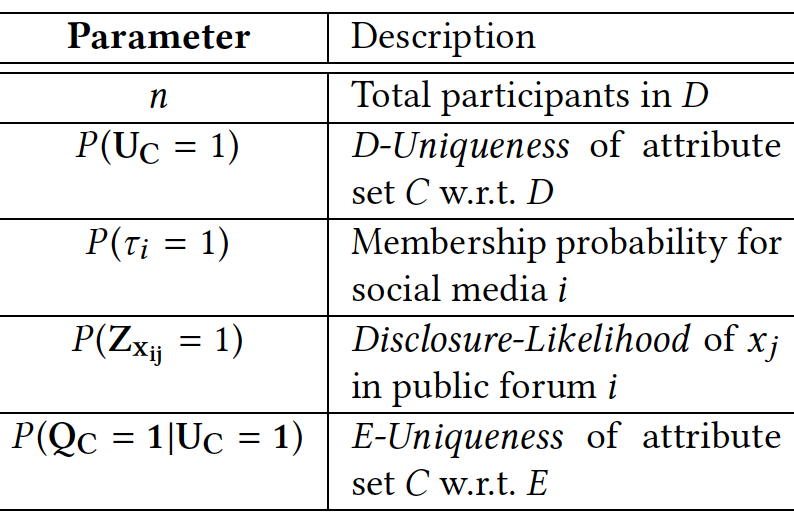 10/15/18
https://sites.google.com/site/kantishubhra006/
Case Study
15
Data Set
HCUP National (Nationwide) Inpatient Sample (NIS)
8 million de-identified inpatient
135 different attributes
ICD-9 codes for diagnosis and procedures
cost related attributes
Twitter posts
310 millions random tweets
Between February and October 2015
10/15/18
https://sites.google.com/site/kantishubhra006/
Estimation of the parameters
16
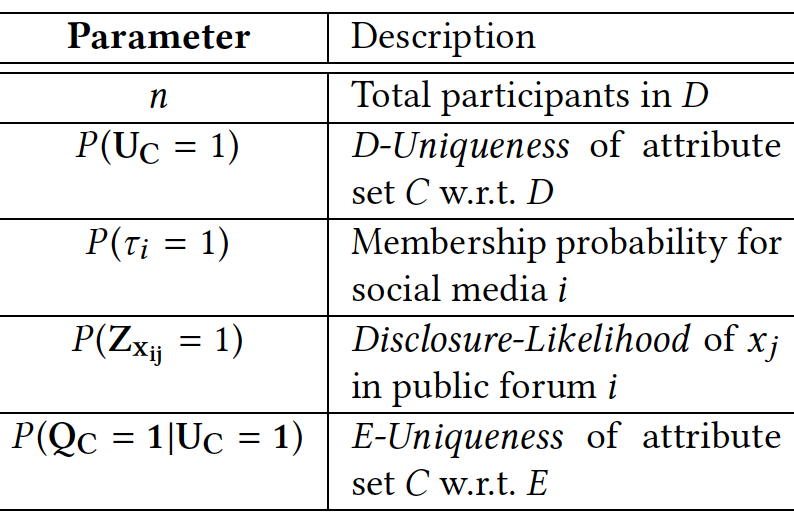 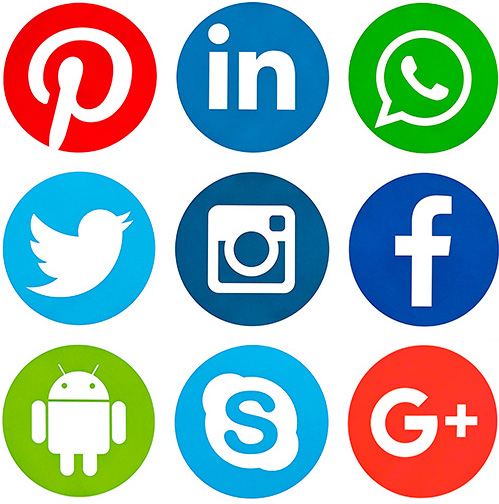 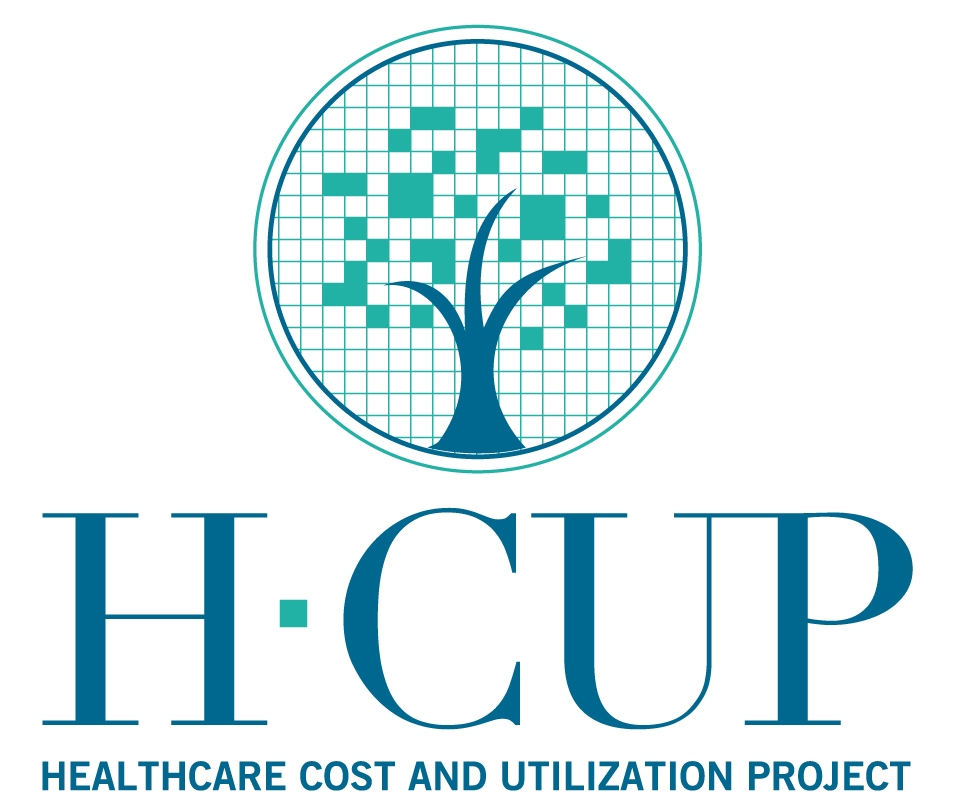 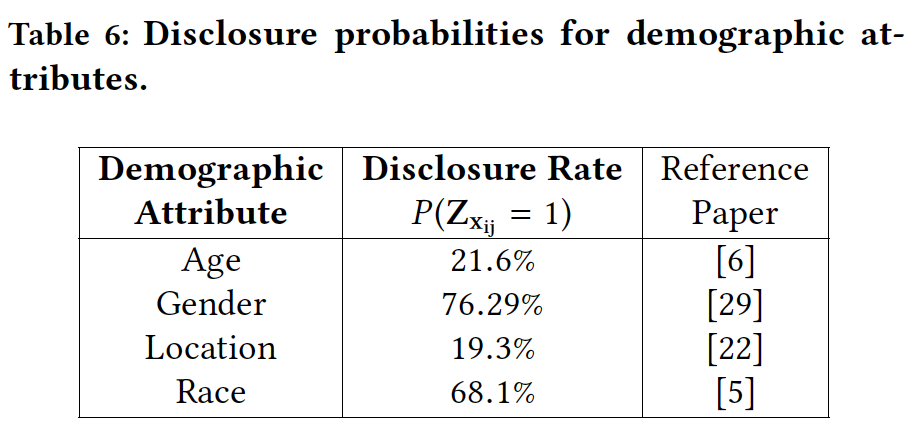 10/15/18
https://sites.google.com/site/kantishubhra006/
Results
17
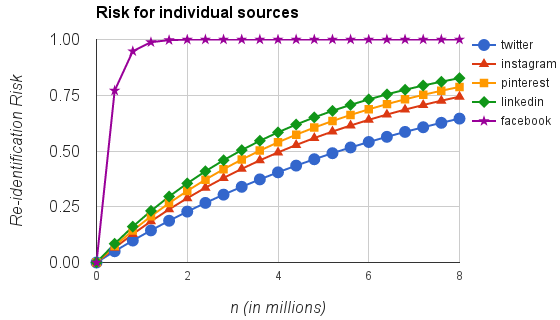 10/15/18
https://sites.google.com/site/kantishubhra006/
Results
18
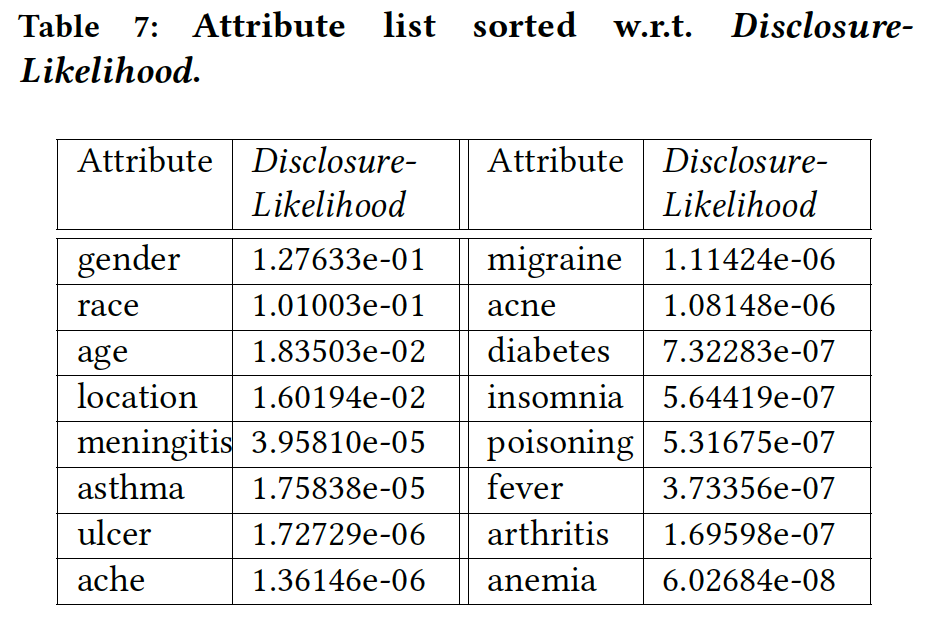 10/15/18
https://sites.google.com/site/kantishubhra006/
Results
19
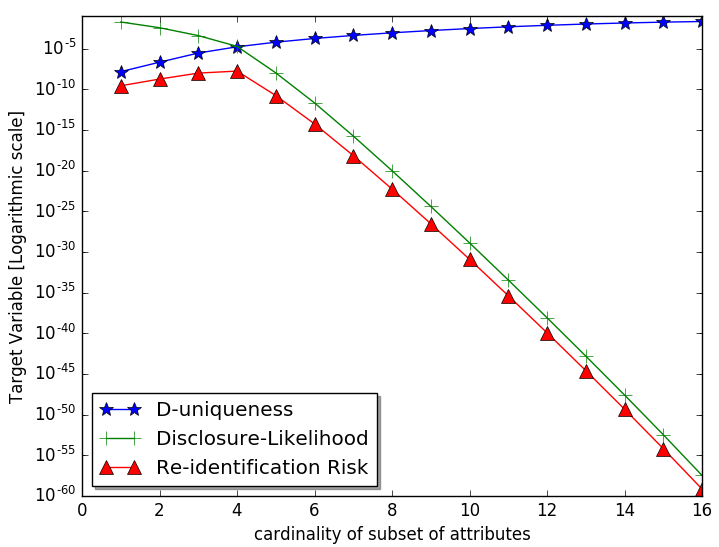 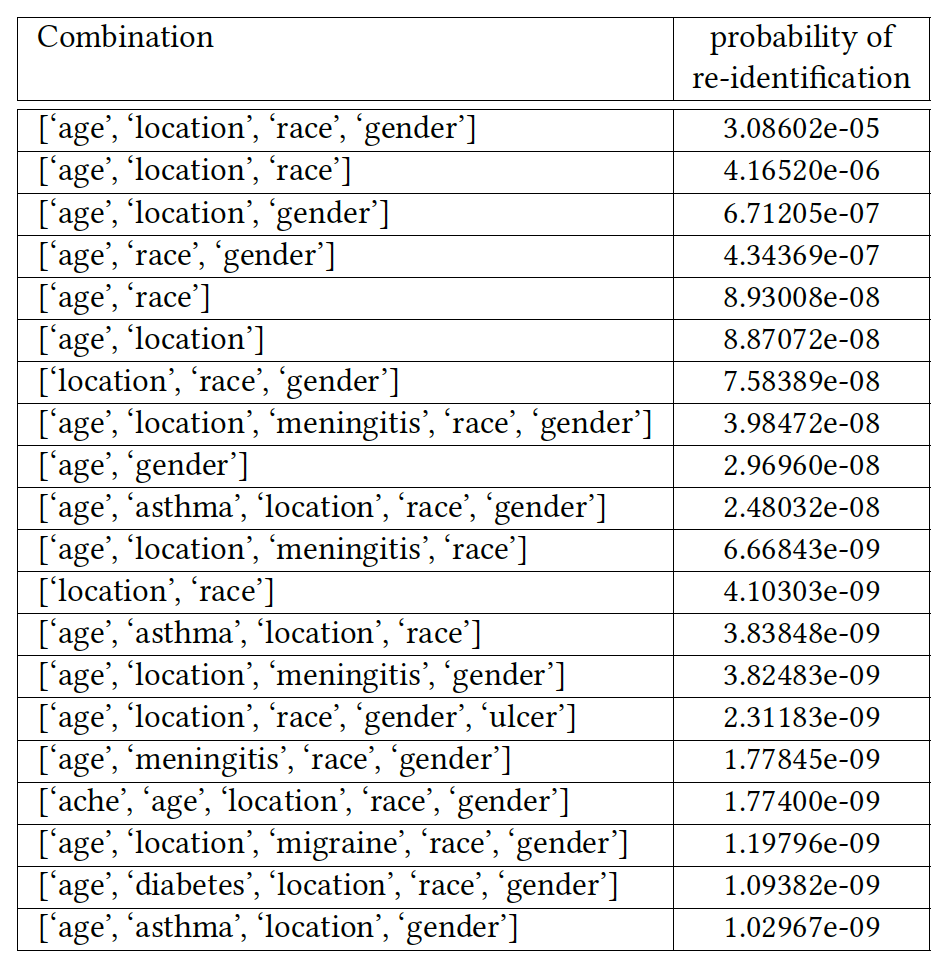 10/15/18
https://sites.google.com/site/kantishubhra006/
Conclusions
20
Contributions
Observations
We introduced three to quantify risk of re-identification
D-Uniqueness
E-Uniqueness
Disclosure Likelihood
Social media plays a significant role in a successful re-identification
Demographic attributes pose the greatest risk
Introduced a General re-identification framework
Combining multiple social media dramatically increases the risk of re-identification
Introduced NRF: a naive re-identification framework by introducing several simplification assumptions
10/15/18
https://sites.google.com/site/kantishubhra006/
Limitations AND FUTURE WORK
21
Problem is very hard
Data Sparseness is a big issue
Estimation involves a lot of assumptions
Evaluation is a big challenge
Terms and conditions of HCUP data set
10/15/18
https://sites.google.com/site/kantishubhra006/